Centrum primární prevence SpektrumaPoradenské centrum pro pedagogy a rodiče, Kolping
Představení služeb
Činnost v době „Covidové“
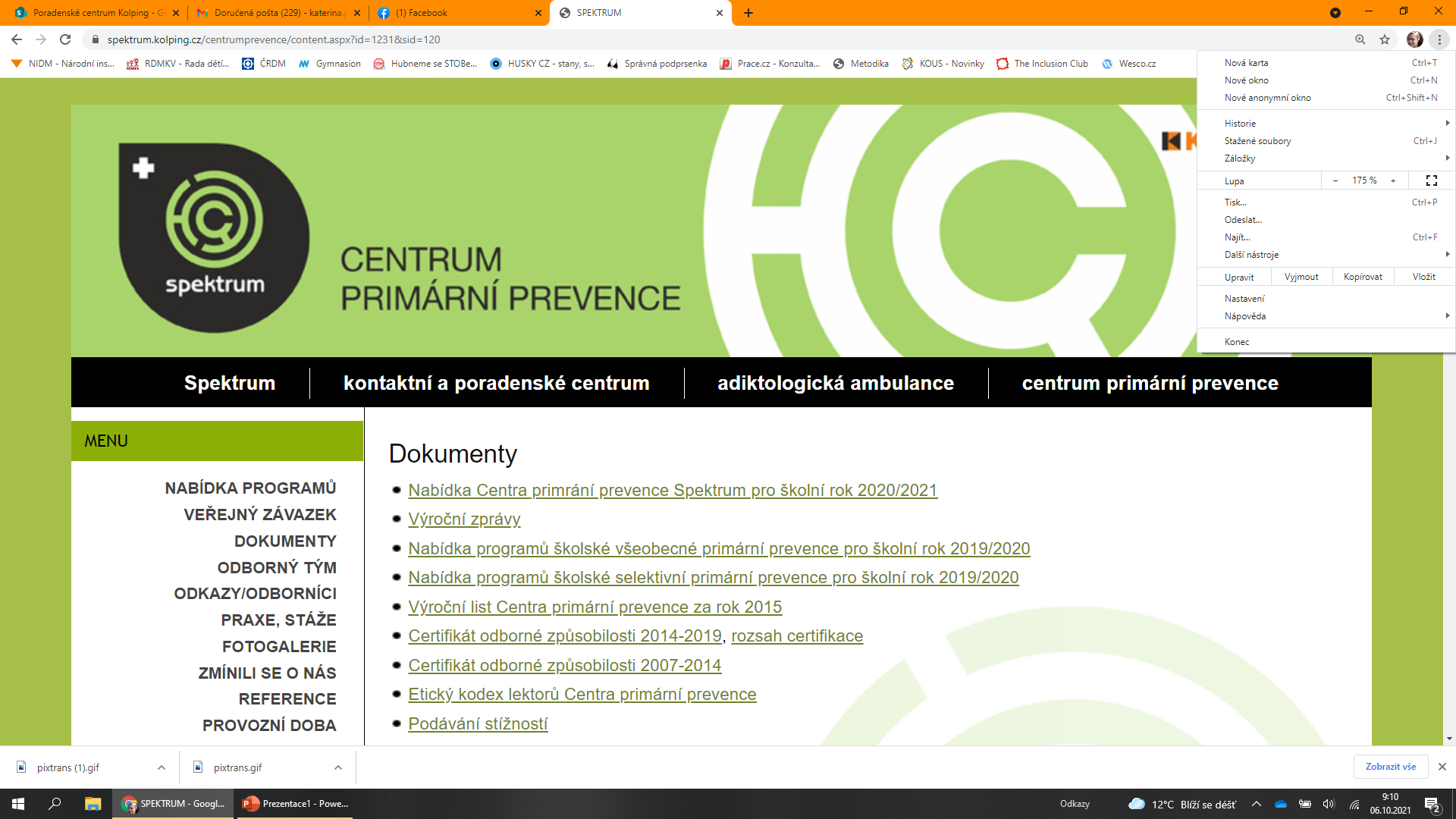 Centrum primární prevence Spektrum
Jsme zařízení poskytující komplexní a dlouhodobé programy primární prevence rizikového chování pro třídní kolektivy ZŠ a SŠ v okresech Žďár nad Sázavou a Havlíčkův Brod.

Standartní nabídka programů všeobecné primární prevence: Moje bezpečí, Kdo jsem a co smím, Co mi (ne)prospívá, Umím (se) rozhodnout, Rozhodni se sám, (Ne)bezpečně na netu, Cesta k toleranci, Pouta (ne)závislosti, Jak si (ne)ublížit, Láska (ne)bezpečně.
Selektivní programy primární prevence: (Ne)hledám svou cestu, Puzzle.
Nabídka on-line programů primární prevence:(Ne)bezpečně na netu Pouta (ne)závislostiJak být v pohodě
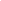 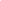 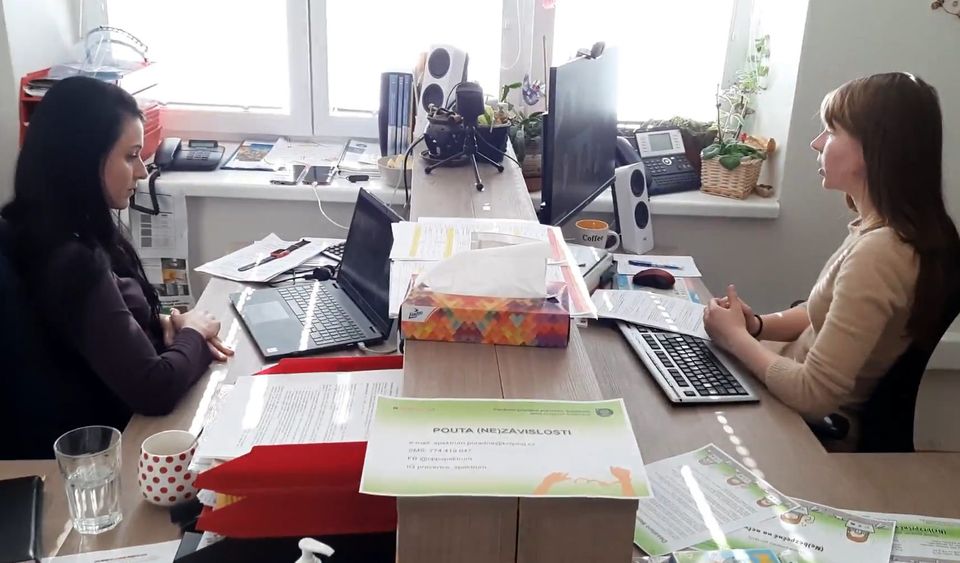 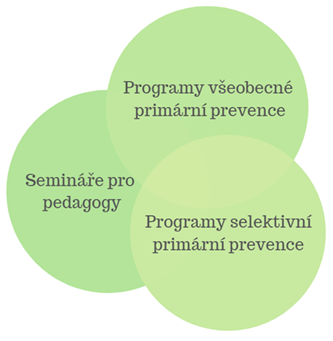 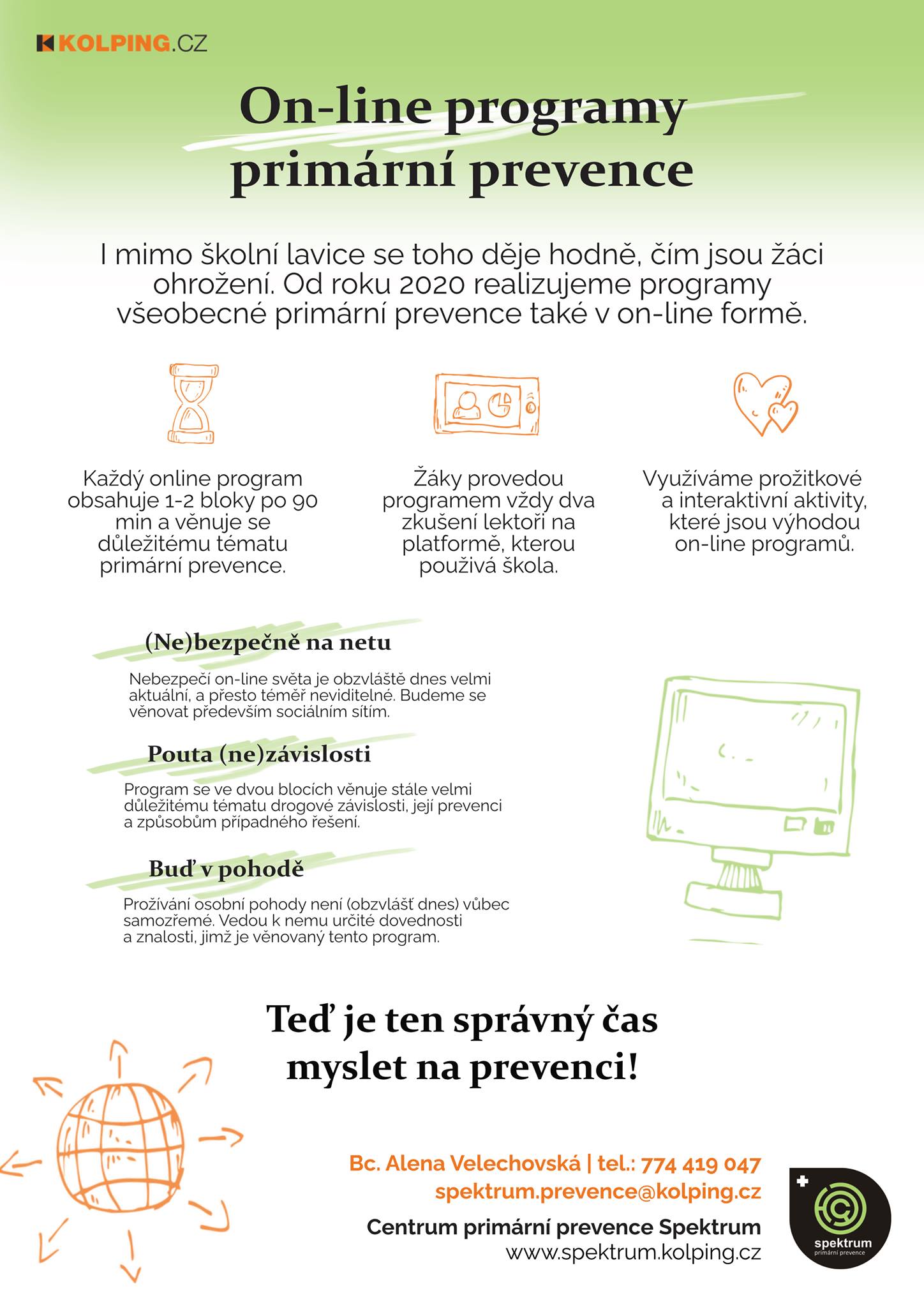 Poradenské centrum pro pedagogy a rodiče Kolping
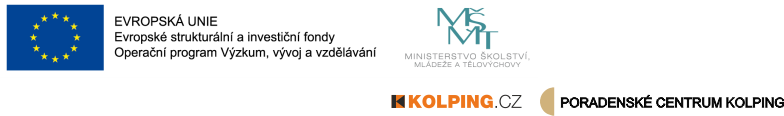 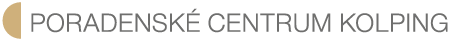 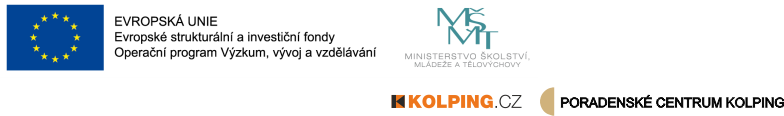 Činnost Poradenského centra v době uzavřených škol:
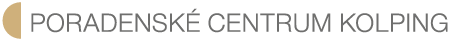 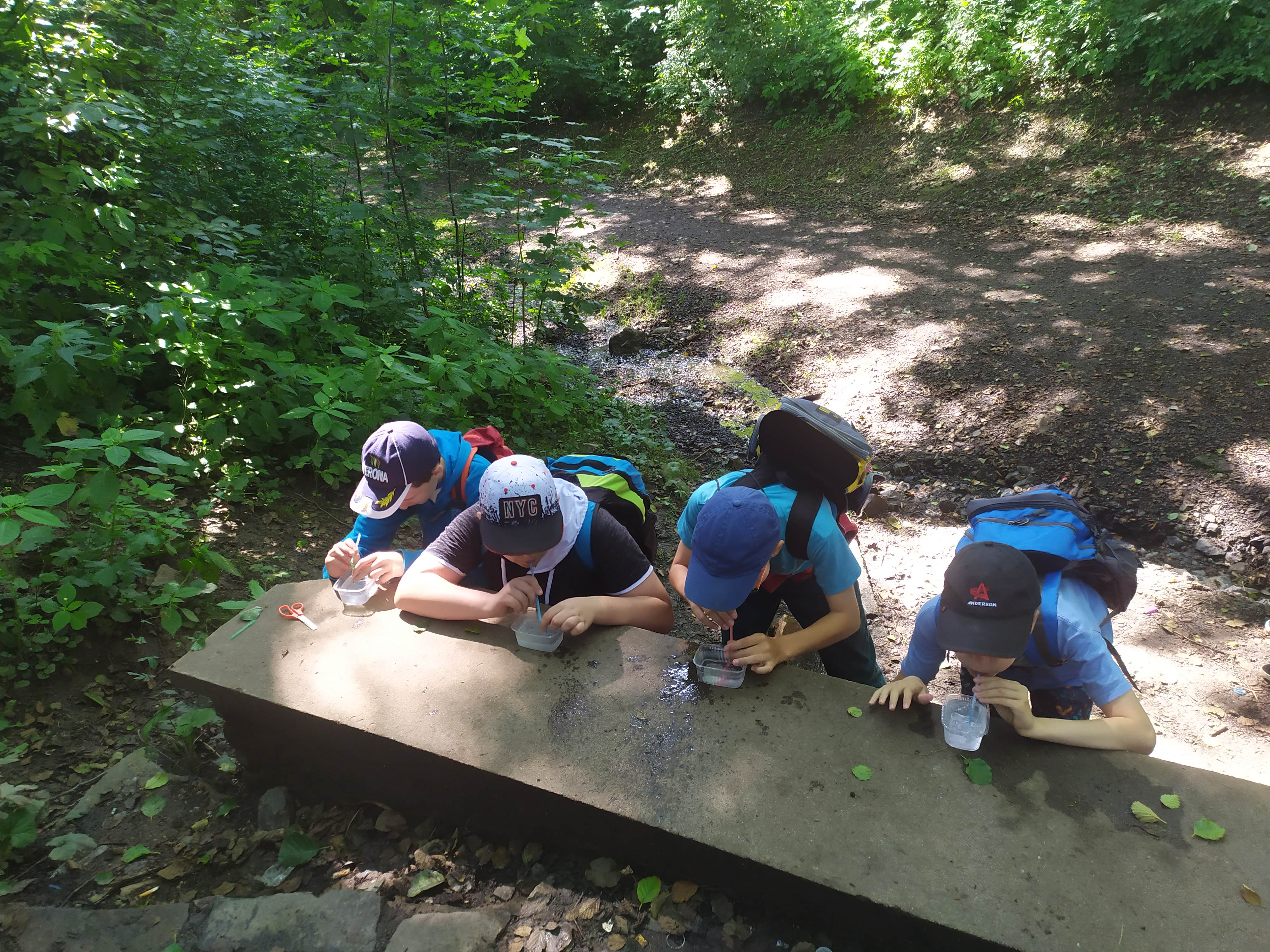 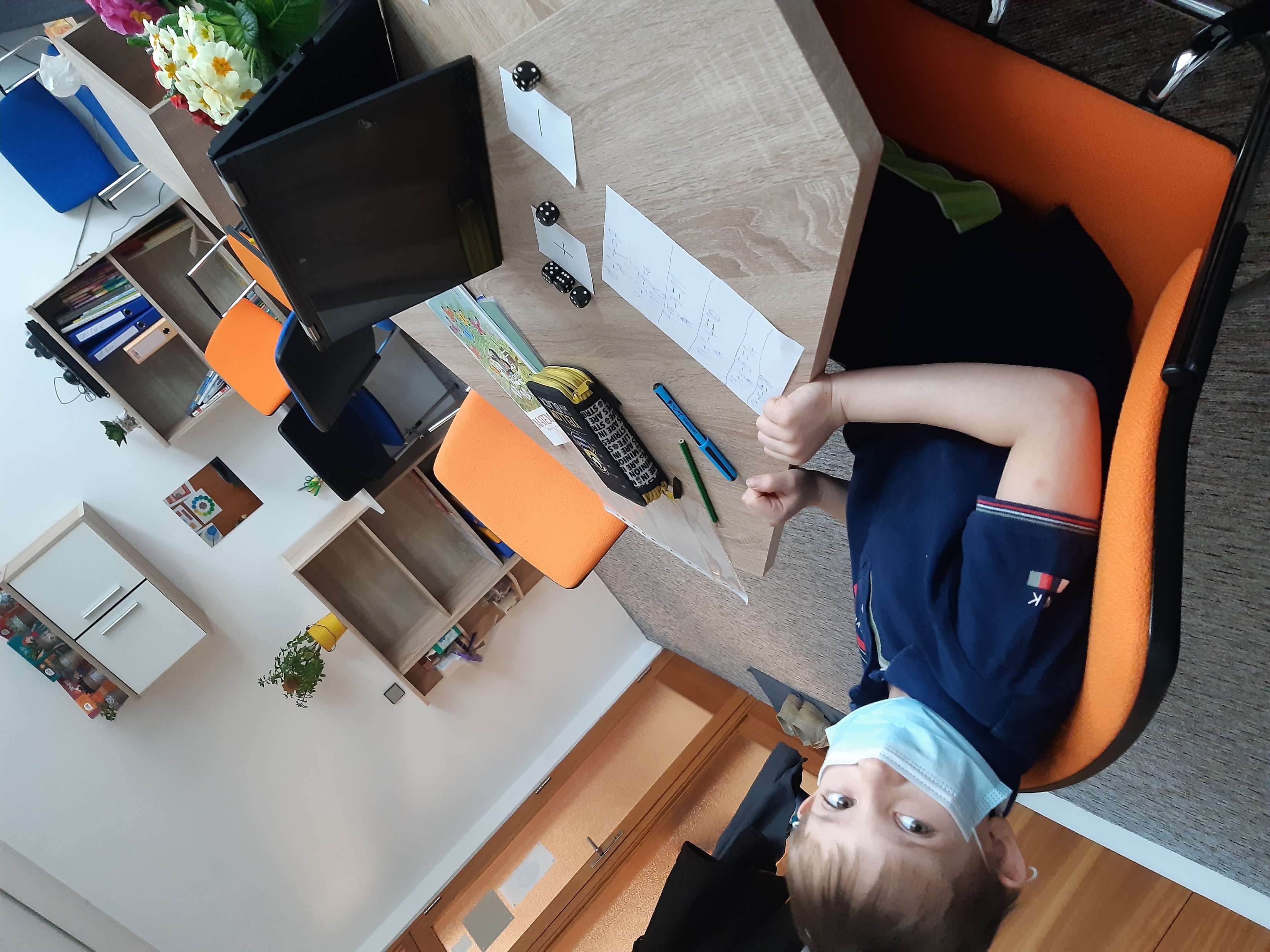 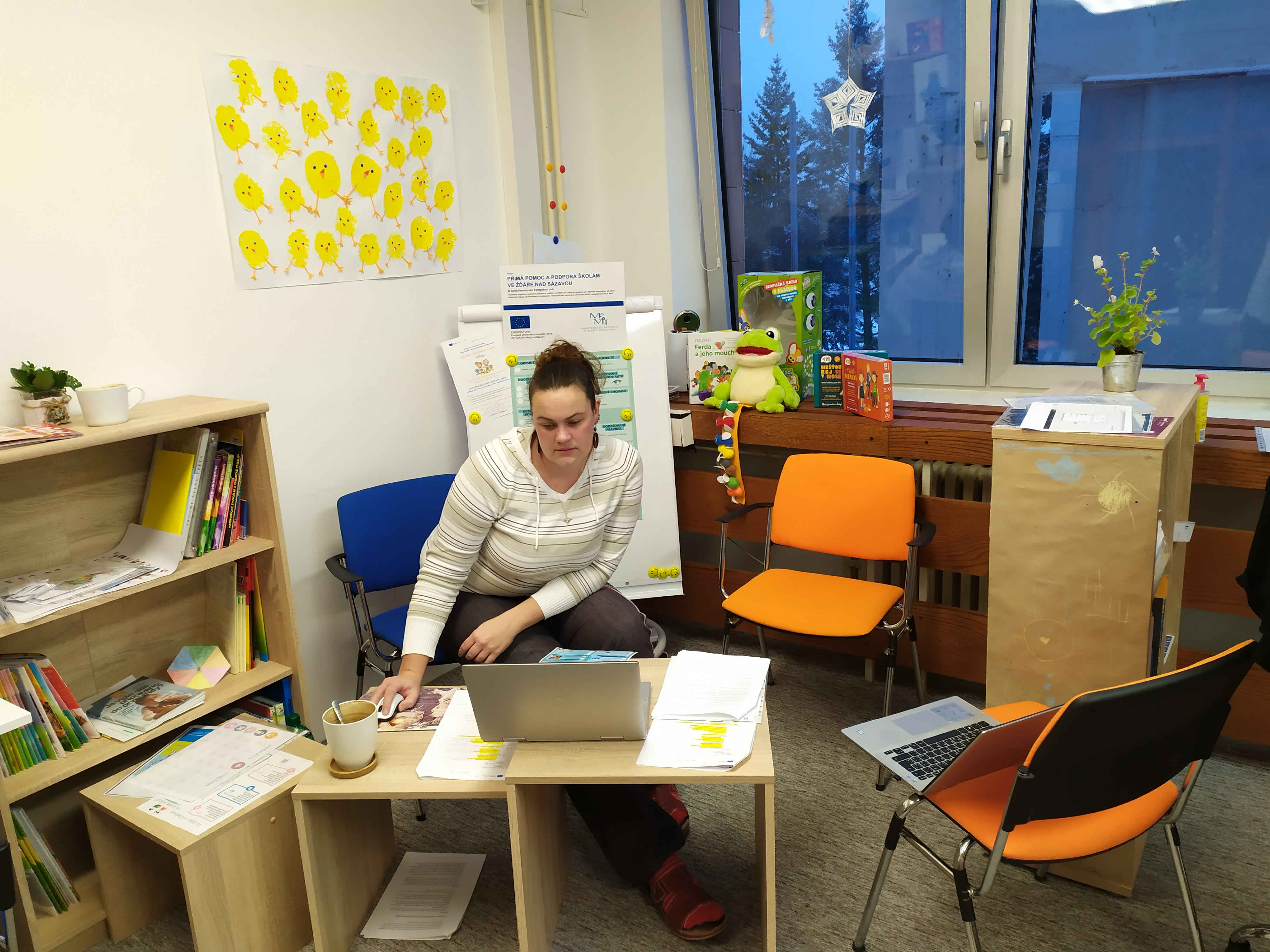 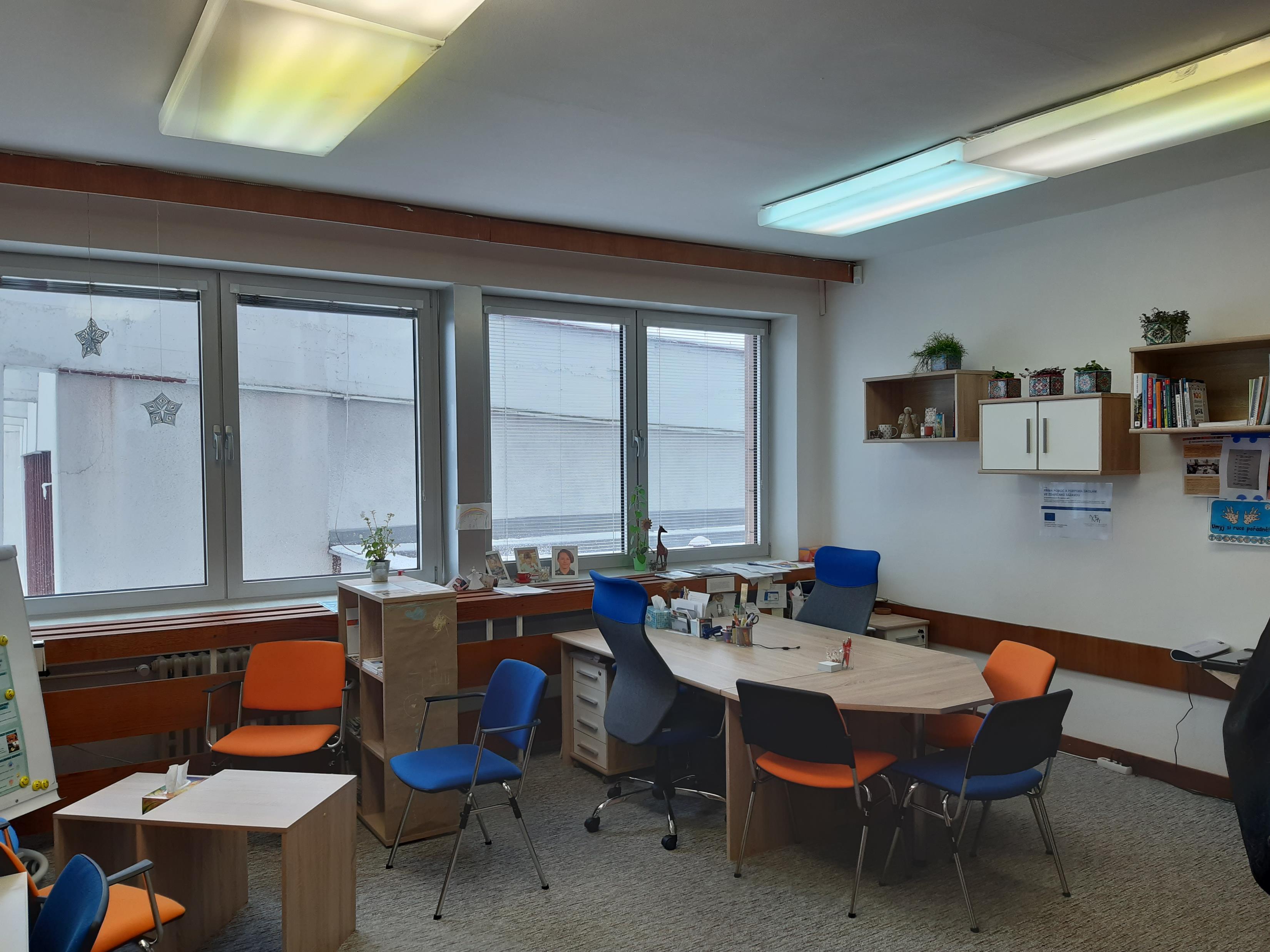 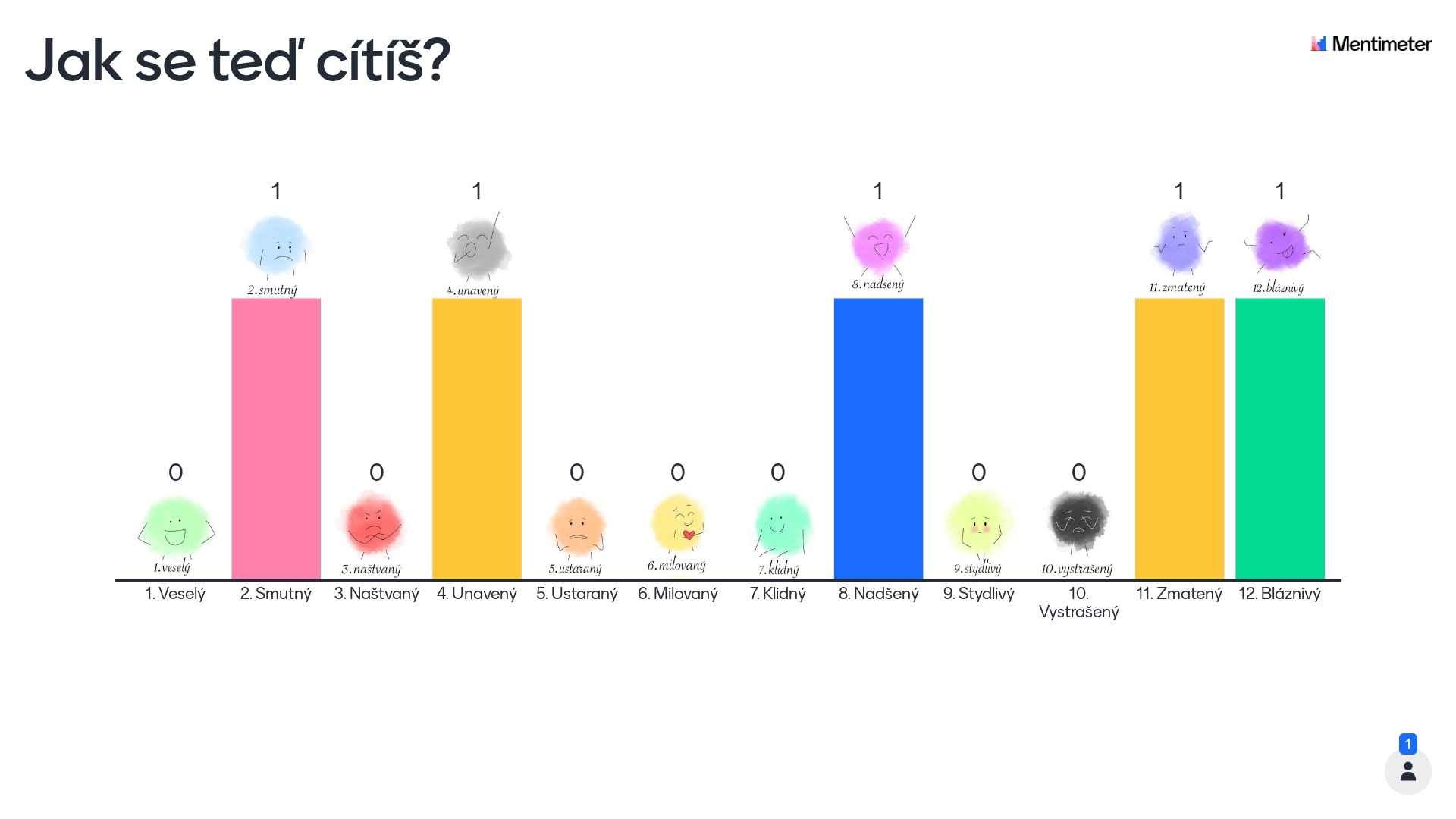 On-line sborovna
Účel: podpora pedagogů všech typů škol v Kraji Vysočina
Proběhlá témata: - návrat dětí do škol – ztráta školních povinností, absence režimu, nízké motivace či podpory v rodinách  - současná situace ve školách – sdílení, možnosti, pomoc, specifické potřeby pedagogů a jiných pracovníků škol- rizikové faktory u dětí – nadměrné užívání sociálních sítí, vyloučení z online třídních skupin, agresivní online jednání  - komunikace s dětmi, které přijdou s důvěrnými rodinnými tématy - např. finanční a sociální situace, emoční výpady  - specifické potřeby pedagogů – zpětná vazba, sdílení napříč pedagogickým spektrem. - třídní klima v distancu - psychohygiena učitelů - vlastní sebereflexe, osobní pohoda, jak ochránit sebe i své soukromí, jak pečovat o svou vnitřní pohodu- on-line versus off-line výuka – organizace, očekávání, zodpovědnost- minikrizová intervence – ošetření žáka během pár minut
Co a jak dál…
"Všechny cesty vedou k prevenci a my dobře víme, jak je důležité, když přijde ve správný čas.“ „Prevence je směr, který nikdy nespí, rozvíjí se a ovlivňuje životy mnoha mladých lidí, nabízí pomocnou ruku a ukazuje novou cestu."
Centrum primární prevence Spektrum	
Žižkova 300/16591 01 Žďár nad Sázavou
e-mail: spektrum.prevence@kolping.cztelefon: +420 563 034 002mobil: +420 774 419 047
web: https://www.spektrum.kolping.cz/centrumprevence






Poradenské centrum Kolping

Dolní 165/1, 2. patro, dveře č. 210
591 01, Žďár nad Sázavou 1

e-mail: poradenske.centrum@kolping.cz
telefon: +420 725 737 808
mobil:  +420 725 737 808; +420 725 741 156
web: https://www.poradenske.centrum.kolping.cz/
Zřizovatel:
Kolpingovo dílo České republiky z.s.nám. Republiky 286/22, 591 01 Žďár nad Sázavoutelefon: +420 566 585 010e-mail: kolping@kolping.czweb: www.kolping.cz